Облачные вычисления уже не новость
Дмитрий Васильев, 
Первый заместитель Генерального Директора компании КРОК
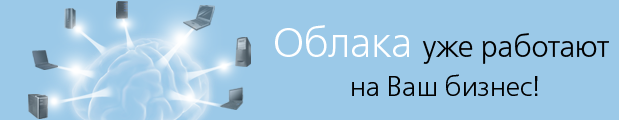 факторы Спроса на «облака» сегодня
Оптимизация затрат: «облака» позволяют задать четкое соответствие между потребленными ресурсами и затратами на них
Отложенный спрос на аутсорсинг ИТ-процессов
Предоставление ПО как услуги – приучение к «облакам»
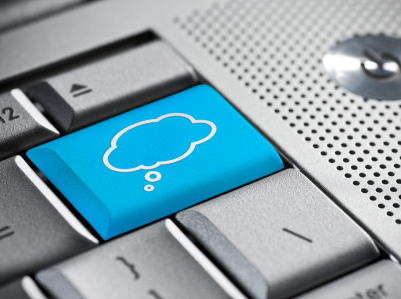 [Speaker Notes: Строго говоря, начало облачным вычислениям для корпоративного сектора в России было положено совсем недавно. Многие российские компании малого бизнеса начали экспериментировать с бурно развивающимися сетевыми сервисами типа Google Docs, IBM LotusLive. И в результате пришли к выводу, что такая разновидность информационных технологий, когда ресурс превращается в услугу, может быть очень полезен для них с точки зрения оптимизации вложений. Не сокращения затрат, а именно оптимизации. Ведь облачные вычисления не всегда приводят к уменьшению стоимости ИТ, но всегда позволяют задать четкое соответствие между потребленными ресурсами и затратами на них. Более крупные рыночные игроки начали своё знакомство с «облаками» несколько иным путем. К «облакам» их постепенно приучают некоторые программные продукты, которые принципиально распространяются как услуга. К таким продуктам относится, например, система предсказания спроса компании Predictix. В России есть сети розничной торговли, которые активно пользуются её услугами.
Есть интерес со стороны компаний, которые еще в докризисный период приняли решение о выводе своих ИТ-процессов на аутсорсинг. Это внутреннее преобразование, немного заторможенное кризисом из-за недостатка внимания и активных процессов слияний и поглощений, теперь получило новое воплощение в виде интереса к облачным вычислениям. Как раз сейчас мы работаем с одной строительной компанией, которая намерена воспользоваться «облаками» для почти стопроцентного аутсорсинга ИТ.]
Отраслевой срез
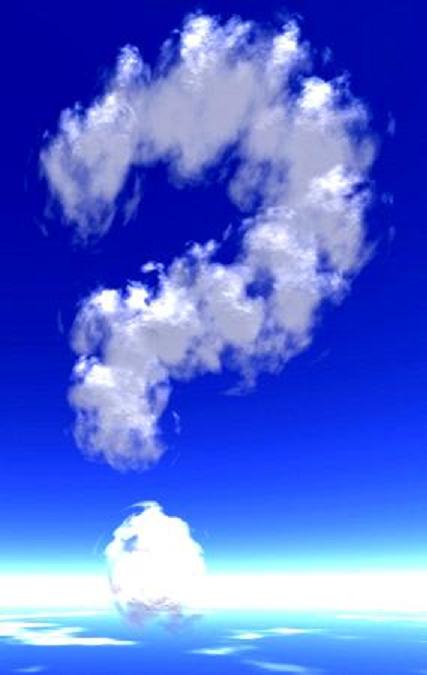 Заинтересовались первыми:
Сфера услуг (аналитика)
Сети розничной торговли

Наблюдают пока со стороны:
Финансовые организации
Телекоммуникационные компании
Энергетика
[Speaker Notes: Лидерами по адаптации этой новой технологии для собственных нужд являются компании из сферы услуг, например, аналитических. И это вполне объяснимо. Где, как ни в сфере услуг, есть продиктованная бизнесом необходимость обеспечения четкого соответствия затрат и потребленных ресурсов. Большой интерес к «облаку» проявляют компании розничной торговли. 
Традиционные лидеры по масштабному использованию ИТ – компании финансового сектора, телекоммуникационные и энергетические компании - пока лишь наблюдают за процессом со стороны. Однако, и с их стороны начинает появляться определенный интерес.]
Мотивация компаний
Привлекаемые преимущества:
Простота использования 
Высокая автоматизация всех процессов
Динамика жизненного цикла ИТ-процессов
Возможность говорить на одном языке CIO и CEO
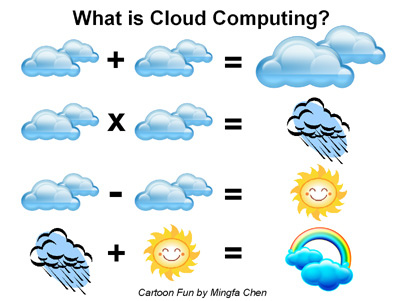 [Speaker Notes: Во-первых, российские компании подкупает простота использования этой технологии. Простота в «облаках» – главный принцип. Сложнейшая инфраструктура может быть развернута за минуты, а её преобразования проделываются согласованно и без ошибок. Компании, испытывающие кадровый голод в ИТ-департаменте, или те, которые вынуждены обходиться без обширного штата квалифицированных специалистов, постоянно говорят с нами о простоте эксплуатации, как об одном из основных мотивирующих факторов перехода в «облака».
Во-вторых, высокая автоматизация всех процессов в высшей степени соблазнительно. Преимущество автоматизации связано с первым преимуществом – с простотой. Например, при переезде виртуальной машины между серверами или даже между дата-центрами в одном «облаке» администратору не нужно срочно перенастраивать другие компоненты инфраструктуры, чтобы пользователи сохранили к ней доступ, «облако» делает это автоматически за него.
В-третьих, динамика современного бизнеса такова, что и все ИТ-процессы должны протекать быстро и синхронно с основной деятельностью компании. «Облака» придают ИТ эту динамику. Жизненный цикл решений в «облаке» может быть столь же быстрым, как и жизненный цикл бизнес-идей: придумал – попробовал – не получилось – перестроил – попробовал снова – получилось – настроил ещё – стало оптимально. И все это просто и с максимальной автоматизацией.
Четвертое.  Облачные вычисления позволяют разговаривать с бизнесом об ИТ. Представьте себе традиционный разговор бизнес-руководителя и ИТ-менеджера. Они говорят на разных языках. Бизнес говорит о том, что должна быть решена такая-то задача, а решение должно обладать определенными свойствами: отказо- или катастрофоустойчивостью, быть доступно в такие-то дни недели и часы, а соответствующие инструменты должны быть развернуты, скажем, завтра. А ИТ-менеджмент говорит о программных и аппаратных средствах, их совместимости друг с другом,  сроках их закупки, нехватке мощностей в ЦОДе и т.п. Налицо явное несовпадение не только терминологии, но и целей работы. Облачные технологии позволяют формулировать задачи ИТ на максимально близком к бизнесу языке.]
Ограничения и перспективы
Каналы связи
Ценовая политика производителей ПО
Надежные дата-центры
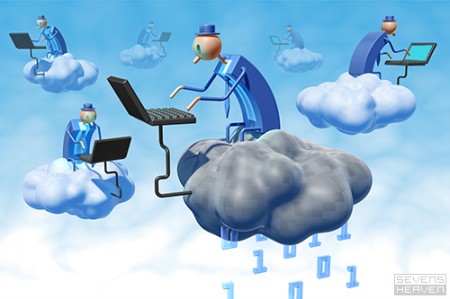 [Speaker Notes: Ограничения и перспективы российского рынка
Текущие пилотные проекты по внедрению облачных решений в практику российских компаний вскрывают ряд особенностей, характерных для нашего рынка. Среди них нужно выделить три самых важных. 
Каналы связи. Облачные технологии принципиально ориентированы на интенсивное использование сети. Российские провайдеры за последние годы проделали титаническую работу по прокладке десятков тысяч километров оптических линий связи. И это, несомненно, сказывается на восприятии облачных технологий. Например, один из наших заказчиков тестирует десктоп, как услугу, из нашего «облака» для своих многочисленных предприятий, разбросанных по России. В самой дальней точке, в Хабаровске, качество услуги удовлетворительное, можно работать. Но это пока скорее исключение. Оно характеризует не повсеместную доступность хороших каналов связи, а инвестиции этой компании в сеть между своими офисами и производственными площадками. У многих других организаций есть проблемы с “последней милей”, это сдерживает их желание заниматься облачными решениями. 
Ценовая политика производителей ПО. Многие производители ПО не были готовы к облачным решениям. Несмотря на то, что продукты вполне приспособлены с технической точки зрения к использованию из облака в SaaS-режиме, до сих пор не разработана соответствующая юридическая схема и ценовая политика. А значит и использование этого ПО из «облака» сильно затруднено. Кстати, те компании, которые уже обзавелись прайс-листом на ПО как услугу тоже не радуют заказчиков, т.к. цены в этих прайс-листах – заоблачные (и в том смысле, что они находятся за пределами применимости в облаках). 
Надежные датацентры. При обсуждении облачных решений нельзя забывать о платформе, на которой работает «облако» – о ЦОДе. В России пока нет дата-центров с подтвержденным уровнем надежности, например, Tier III Uptime Institute. Мы строим такой дата-центр и проводим его сертификацию. Это очень важно – внешняя независимая сертификация дата-центра со стороны крупной международной компании, которая своей репутацией отвечает за выданный сертификат. Подобные гарантии надежной работы ЦОДа являются одним из факторов, которые позволят подтолкнуть развитие облачных технологий в России. Многие заказчики ждут этого.]
Проекты и первые результаты
Заказчик:крупная производственная компания
Результат:
Соответствие затрат используемым ресурсам;
Физическая и логическая консолидация ИТ-инфраструктуры;
Стандартизация ИТ;
Снижение эксплуатационных рисков;
Существенное упрощение всех процедур управления серверным парком, сетевой инфраструктурой и хранением данных;
Решение вопроса с поиском квалифицированных кадров для поддержки ИТ в регионах;
Возможность быстрого наращивания мощности ИТ-систем по требованию.
Исходные данные: сезонная загруженность, территориальная распределенность
Решение: инфраструктура заказчика – на облачной платформе КРОК, терминальный доступ для сотрудников, масштабирование систем в зависимости от сезона
[Speaker Notes: Другие проекты КРОК:
Для госзаказчика мы строим частное облако и делаем десктопы из облака для автоматизации службы единого окна. 
Для строительной компании делаем Virtual Private Cloud – на нашем оборудовании и на нашей территории стоится защищенное облако, с которым они работают (подключаются по интернету).
Есть и другие проекты]
Что крок предлагает
ИТ-консалтинг по созданию «облачной» инфраструктуры
Обоснование перевода ИТ-сервисов в облако
Обследование на предмет реализуемости облака у заказчика
Построение внутренних частных облаков
Придание «эластичности» дата-центрам 
Придание «эластичности» десктопам 
Сокращение затрат на эксплуатацию ИТ-инфраструктуры
Использование дата-центра КРОК как внешнего IaaS-облака 
Временное решение (как этап внедрения ERP)
Решение для тестовых сред и разработки
Дополнительные вычислительные мощности, доступные по требованию
Резервный «облачный» ЦОД
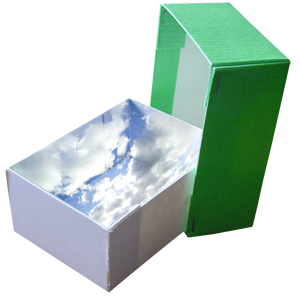 Что крок предлагает
SaaS-решения в дата-центре КРОК
Инфраструктурные решения: Exchange, ServiceDesk и другие
Полное портфолио бизнес-приложений, доступных по модели SaaS: от совместной работы до ERP-решений
Услуги по переносу бизнес-приложений на облачные платформы
Интеграция бизнес-приложений с ведущими «облачными» платформами PaaS
Разработка решений на базе PaaS «облаков» с нуля
Наша платформа: дата-центр КРОК 
Виртуальный тур по дата-центру: www.croc.ru/dc
Спасибо за внимание!
Дмитрий Васильев, 
Первый заместитель Генерального Директора компании КРОК
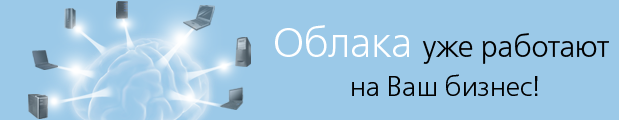